Η παρουσίαση δεν έχει ήχο. 
Πάτησε κλικ για να δεις την επόμενη διαφάνεια.
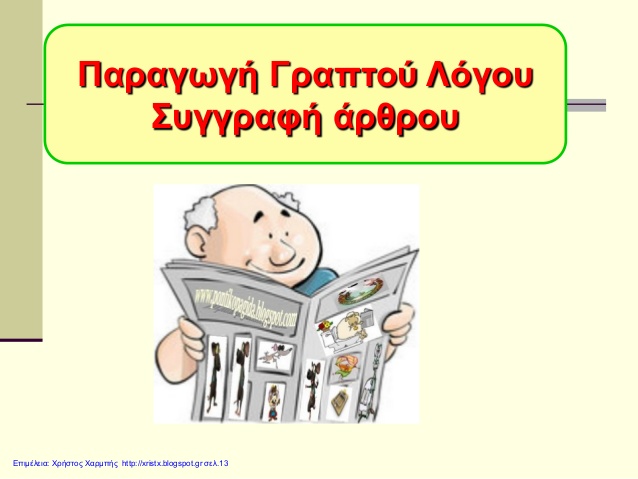 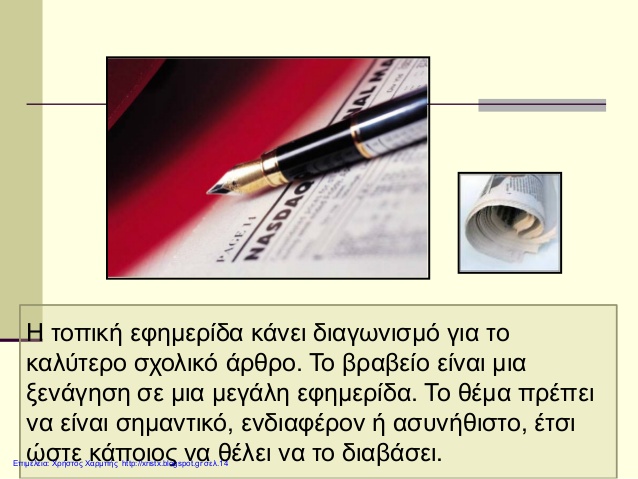 Όταν επιστρέψουμε στο σχολείο μας τι λέτε να φτιάξουμε την εφημερίδα της τάξης μας; 
 
Σκεφτείτε ένα ενδιαφέρον όνομα για την εφημερίδα μας!
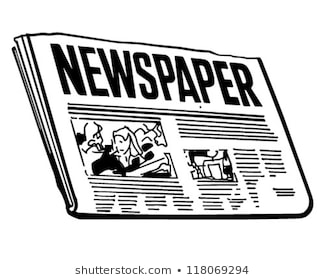 Διαγωνισμός για το καλύτερο σχολικό άρθρο. 
*Το βραβείο: το καλύτερο άρθρο θα μπει στο εξώφυλλο της εφημερίδας μας.
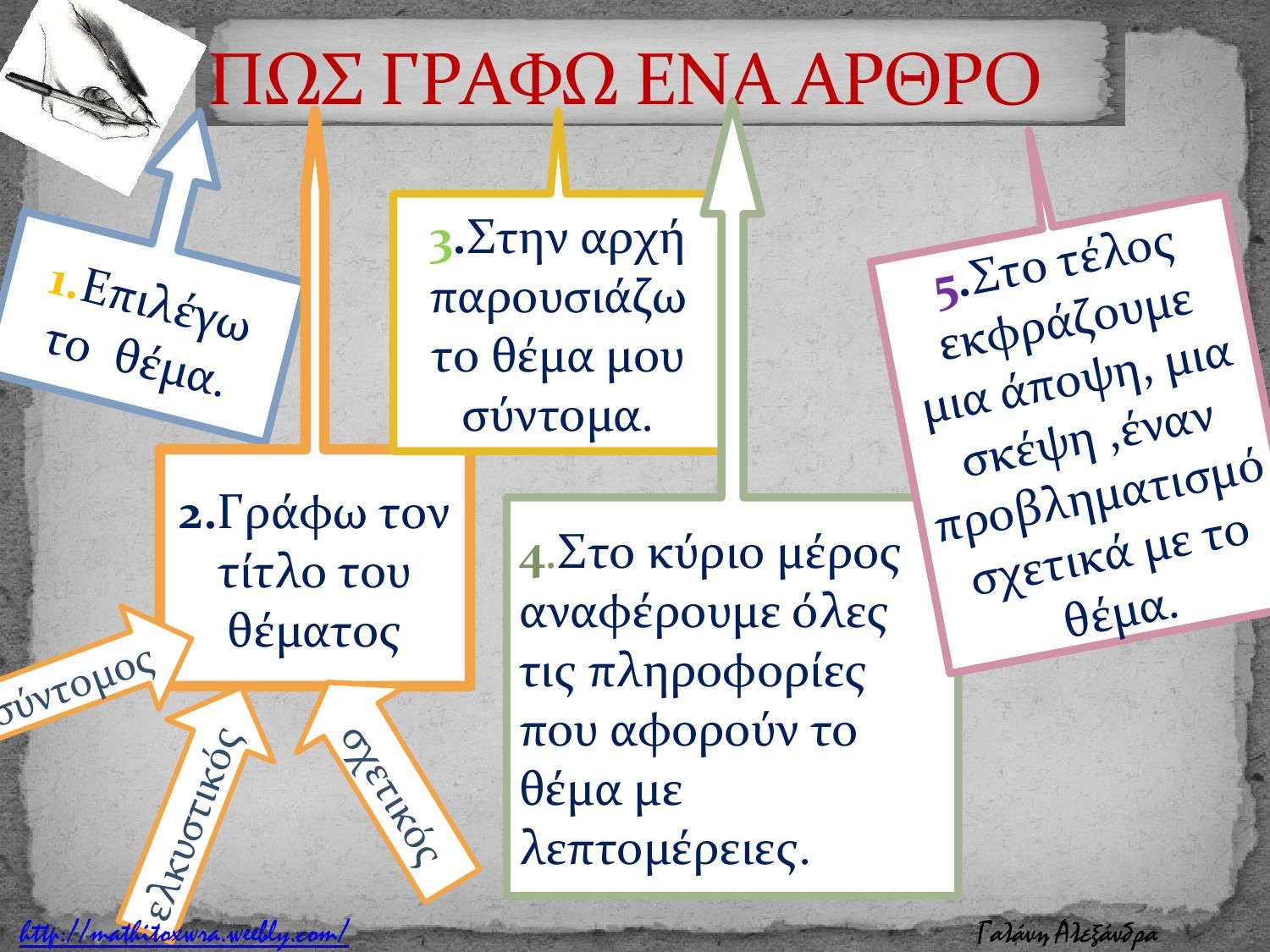 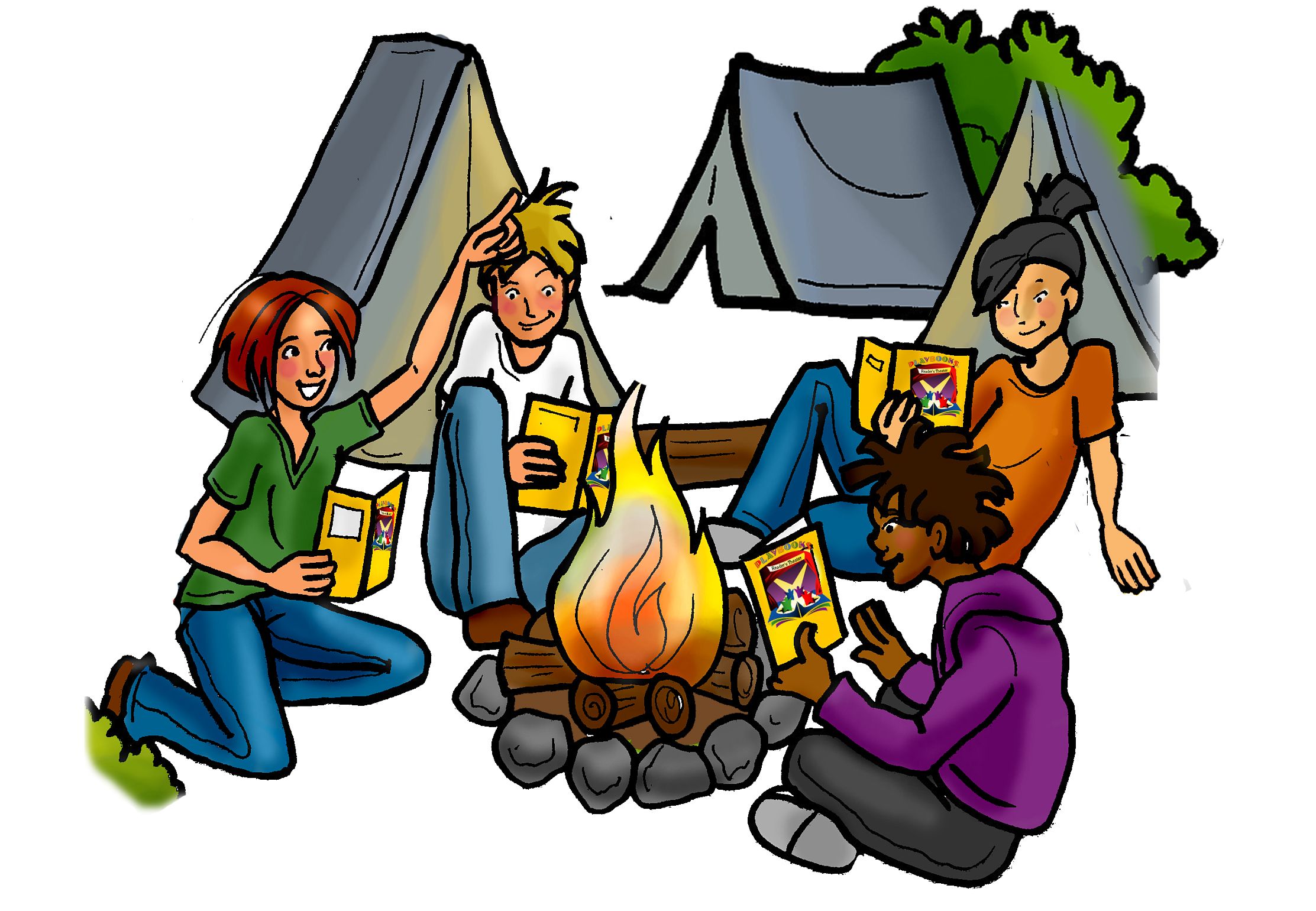 Ας γράψουμε άρθρο εφημερίδας…
Θέμα: 
Μια ομάδα προσκόπων ξεκίνησε την εκδρομή της με καλοκαιρία αλλά στη συνέχεια ο καιρός χάλασε. Φαντάσου και γράψε στο τετράδιό σου ένα άρθρο για την περιπέτεια που έζησε  αυτή η ομάδα των προσκόπων μαζί με τον ομαδάρχη της, πώς αντέδρασαν και πώς κατάφεραν να ξεπεράσουν αυτή τη δυσκολία.
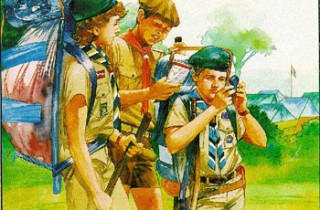 Ας γράψουμε άρθρο εφημερίδας…
2.
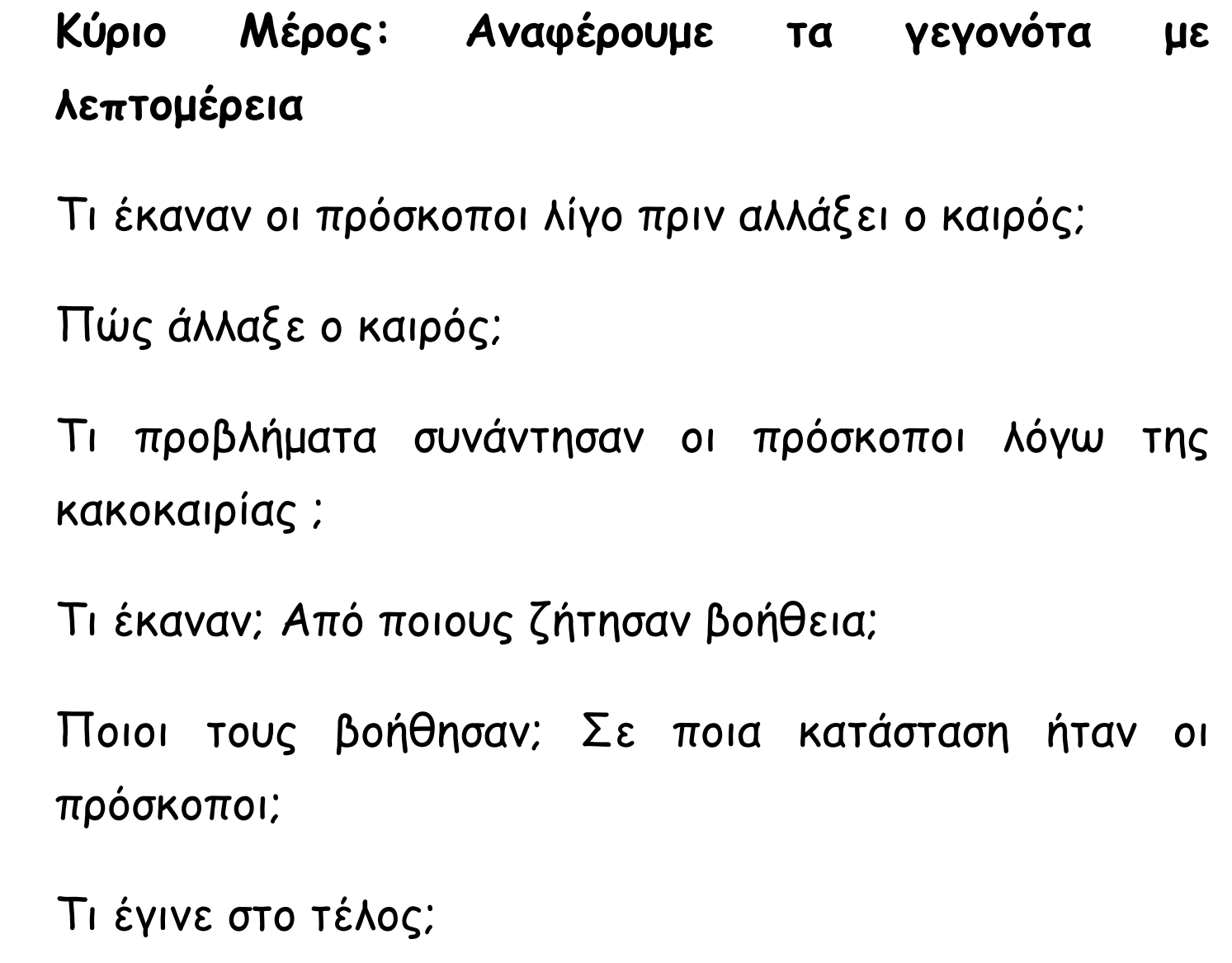 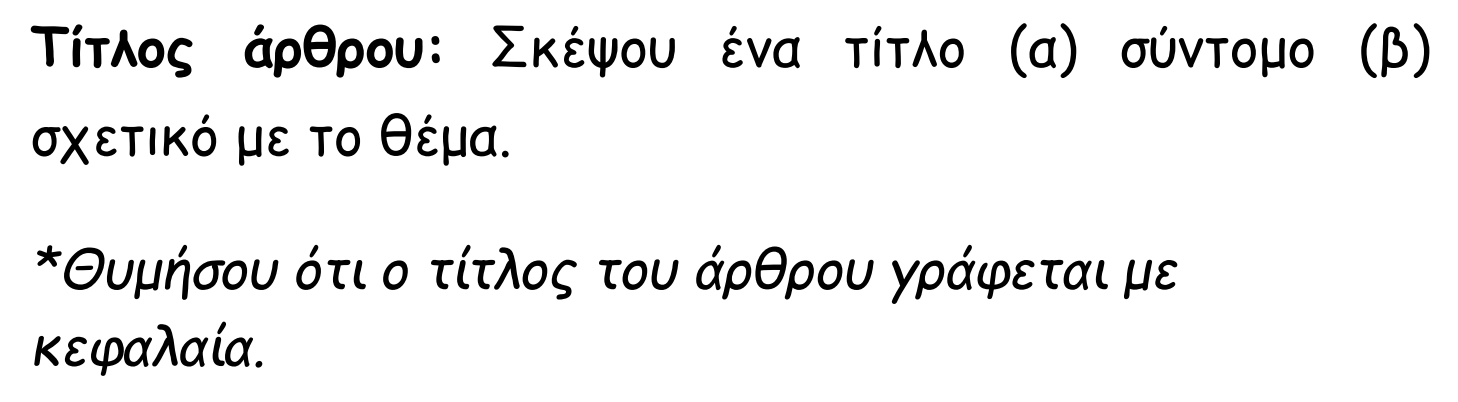 1.
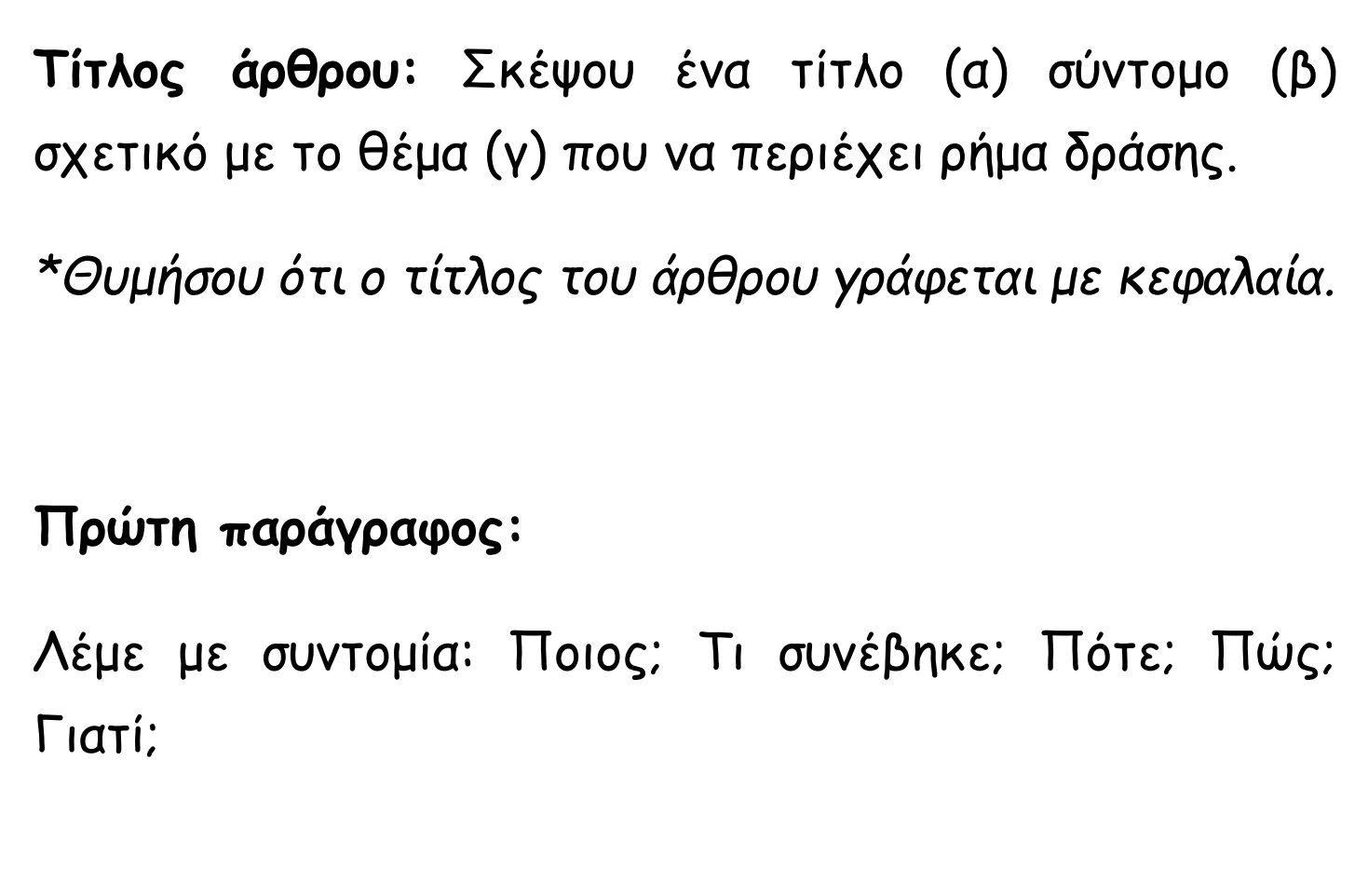 Ρήματα: 
στον αόριστο και στον παρατατικό
γ΄ πρόσωπο ενικού (αυτός, αυτή, αυτό)
γ΄ πρόσωπο πληθυντικού (αυτοί, αυτές, αυτά)
3.
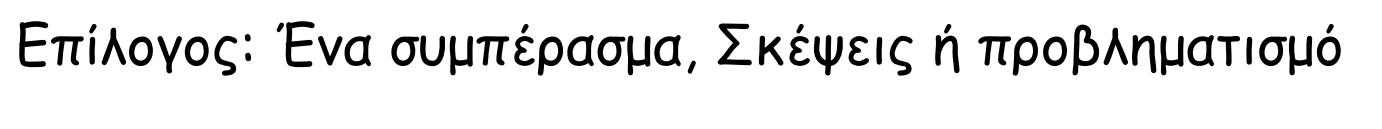 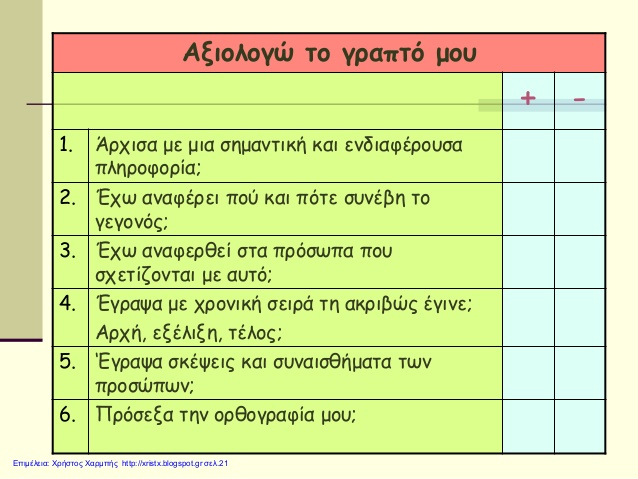 ΚΑΛΗ    ΕΠΙΤΥΧΙΑ